Thursday February 26, 2015Mr. Goblirsch – American Government
OBJECTIVE – Students Will Be Able To – SWBAT:
 - Identify the powers of the President as outlined in Article II of the Constitution.

AGENDA:
WARM-UP: Pres Power Vocab Part II
VIDEO: Article II YouTube Clip (15 min)
DISCUSSION: Article II Annotations – Presidential Powers
ASSIGNMENT: Workbook P. 69
***ASSIGNMENT: Workbook Pg. 73 – DUE TODAY

Pres Power Vocab Part II WARM-UP: (Follow the directions below)
***5 minutes***
Define the terms below using the glossary of your textbook.
Expressed power		3.   Recognition
Implied power			4.   Persona non grata
CLOSE READING: PRIMARY SOURCEConstitution – Article II
DIRECTIONS:  Read through Article II of the Constitution with your partner.  As you 	read: (1) highlight the powers of the President,  and (2) annotate according to 	the chart below.  (Refer to the Constitution in your notebook)
LEGISLATIVE – relating to 	laws/legislation.  The 	President cannot pass 	laws, but what powers 	does he have relating to 	laws being passed?
EXECUTIVE – relating to 	enforcing laws and 	administering the executive 	branch. 
JUDICIAL – relating to the court 	system.  	What powers does the 	President have relating to the 	federal court system?
OTHER – This includes any powers that 	do not fit into the 3 	categories above, including: 	Diplomatic and Military 	powers.
FOCUS QUESTION:  What are the powers of the President?
The President:Powers
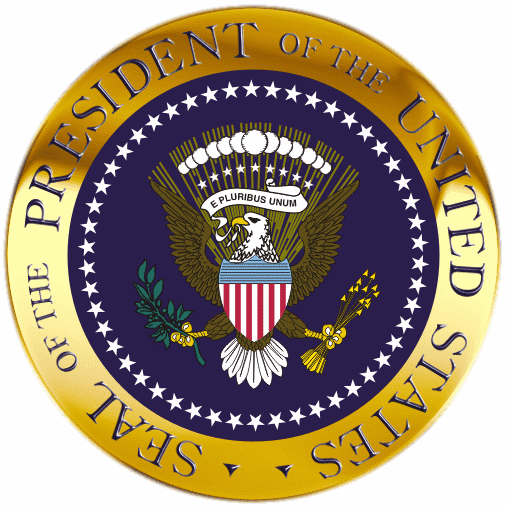 Executing the Law
As chief executive, the President executes (enforces, administers, carries out) the provisions of federal law.
The oath of office instructs the President to carry out the laws of the land.
The other provision is the Constitution’s command that “he shall take care that the laws be faithfully executed.”
Executive Power – enforce laws
	head of more than 2 million executive branch employees, federal agencies
Executive order – enforce policies & programs enacted by Congress 
	(1948 – Truman desegregated the armed forces)
Impoundment – refusal to spend money Congress has appropriated
 Appoint executive heads/Cabinet of advisors 
		(w/ Senate consent) (remove appointed officials)
1
3
4
Chapter 14, Section 2
The Ordinance Power
The President has the power to issue executive orders. An executive order is a directive, rule, or regulation that has the effect of law. (Implied Power) 
The power to issue these orders, the ordinance power, arises from two sources: the Constitution and acts of Congress.
The size of government has caused Congress to delegate more and more discretion to the President and presidential subordinates.
Although not specifically mentioned in the Constitution, the ordinance power is clearly intended.
1
3
4
Chapter 14, Section 2
Commander in Chief
The Constitution makes the President the commander in chief of the nation’s armed forces.
Making Undeclared War
Many Presidents have used the armed forces abroad without a declaration of war. 
Wartime Powers
The President’s powers as commander in chief are far greater during a war than they are in normal times.
The War Powers Resolution
The War Powers Resolution of 1973 limits the President’s war-making powers.
Commander in Chief – national security
Send forces into action w/o formal declaration of war w/ or w/o Congressional approval
Make key military decisions (including using the atomic bomb)
Special War Powers (more control at home) price controls, government control of war industries, rationing
Emergency Powers – rioting, natural disaster (flood, hurricane, tornado)
1
2
4
Chapter 14, Section 3
Judicial Powers
The Constitution gives the President the power to “...grant reprieves and pardons for offenses against the United States, except in cases of impeachment.” —Article II, Section 2, Clause 1
A reprieve is the postponement of the execution of a sentence.
A pardon is legal forgiveness for a crime.
These powers of clemency (mercy or leniency) may be used only in cases of federal crimes.
Judicial Powers – appoint federal judges (w/ Senate consent)
1
2
3
Chapter 14, Section 4
The Power to Make Treaties
A treaty is a formal agreement between two or more sovereign states.
The President, usually through the secretary of state, negotiates these international agreements.
All treaties must pass approval by a two thirds of the members present vote in the Senate.
(1) Appoints & accepts ambassadors and other diplomats;
1
2
4
Chapter 14, Section 3
Executive Agreements
An executive agreement is a pact between the President and the head of a foreign state, or a subordinate.
Unlike  treaties, executive agreements do not require Senate consent.
1
2
4
Chapter 14, Section 3
The Power of Recognition
The power of recognition is exercised when the President, acting for the United States, acknowledges the legal existence of another sovereign state.
The President may show American displeasure with the conduct of another country by asking for the recall of that nation’s ambassador or other diplomatic representatives in this country.
The official is declared to be persona non grata, or an unwelcome person.
1
2
4
Chapter 14, Section 3
The Appointment Power
With Senate consent, the President names most of the top-ranking officers of the Federal Government, including:
(1) ambassadors and other diplomats;
(2) Cabinet members and their top aides;
(3) the heads of such independent agencies as the EPA and NASA;
(4) all federal judges, attorneys, and U.S. marshals;
(5) all officers in the armed forces.
1
3
4
Chapter 14, Section 2
The Removal Power
The Historical Debate
Debate ensued in the First Congress as to whether the President could remove appointees without the consent of the Senate.
The view that the President may remove the officials he appoints without Senate consent has prevailed over time. 
In general, the President may remove any appointees except federal judges.
1
3
4
Chapter 14, Section 2
Legislative Powers
The Veto Power
All legislation passed by Congress is sent to the President for approval. 
If the President disapproves of a bill, he can veto it. That veto can only be overturned by a two-thirds vote of both houses of Congress.
Recommending Legislation
The Constitution provides that the President shall report to Congress on the state of the Union and recommend necessary legislation.
This power is often called the message power.
Other Legislative Powers
According to Article II, Section 3 of the Constitution, only the President can call a Congress into special session.
1
2
3
Chapter 14, Section 4
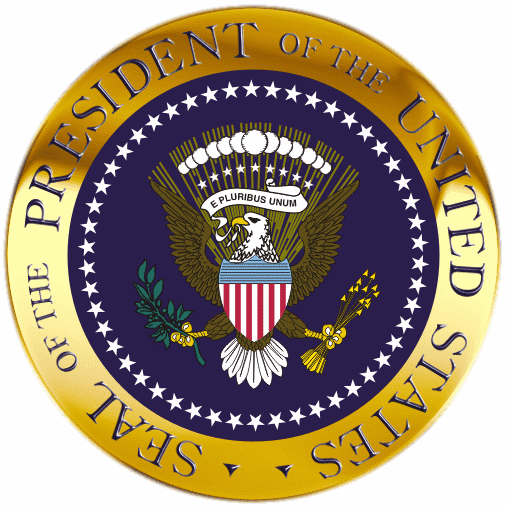 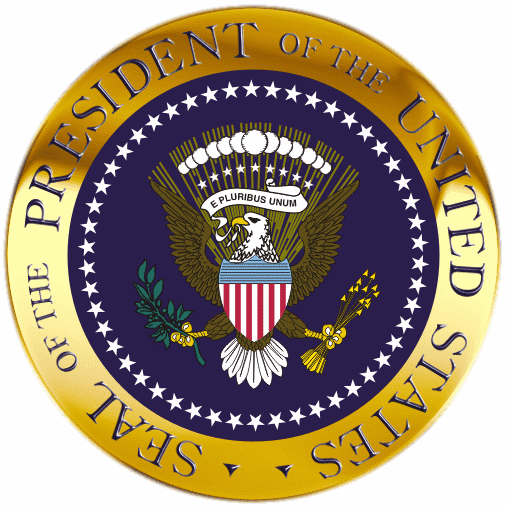 Presidential PowersAssignment
Refer to Pgs. 399 – 403.

Complete Workbook P. 69 (Part A only)